Концепция и структура технологии SMART
НОВЫЙ ТУРИСТИЧЕСКИЙ ТРЕНД
В XXI веке развитие новых технологий и средств коммуникации коренным образом изменили индустрию туризма, которая непрерывно осваивает
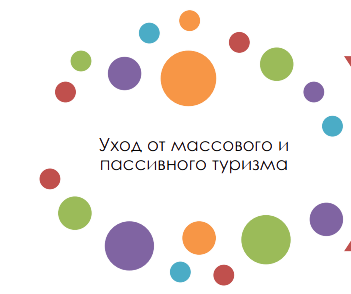 Новые информационно- 
коммуникационные 
технологии (ICT). 
Необходимость 
демонстрировать качество 
экологии туристического 
направления.
Необходимость развивать 
туризм, используя местные 
особенности туристических 
направлений.
ПОКОЛЕНИЕ МИЛЛЕНИАЛОВ
Поколение миллениалов – новый набор характеристик туриста:
• новые привычки проведения отдыха
• новые модели потребления
• новые бизнес-модели
• Связь с цифровыми технологиями, устойчивым  развитием, эффективностью и конкурентоспособностью.
НОВЫЙ ПРОФИЛЬТУРИСТИЧЕСКОГО НАПРАВЛЕНИЯ
Для развития конкурентоспособности и прибыльности туризма, необходим новый профиль туристического направления:
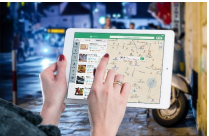 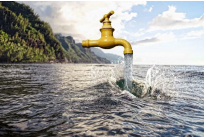 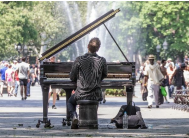 Зеленый
Цифровой
Социальный
ЧТО ТАКОЕ НАПРАВЛЕНИЕ SMART-ТУРИЗМА?
Направление Smart-туризма объединяет в себе планирование туризма на территории, применение принципов устойчивости к цепочке начисления стоимости, внедрение технологий в туристические впечатления и предоставление услуг, эффективное управление ресурсами и способность реагировать на потребности и особенности поведения туристов.
ЧТО ТАКОЕ НАПРАВЛЕНИЕ SMART-ТУРИЗМА?
инновационное пространство
обеспеченное передовыми технологиями
упрощает взаимодействие и интеграцию среды и гостя
доступное для всех
способствует устойчивому развитию туристической территории
повышает качество услуг для гостя на местах посещения
Как мы превращаем туристическое направление в направление smart-туризма
Поддержка
Результаты
Требования
Конкурентоспособность бизнеса и государства 
+ 
Качество туристических услуг 
+ 
Качество жизни местного населения
Устойчивость
+
Экономическая 
выгода
+
Государственное/
частное 
сотрудничество
Инновация
+
Технологии
НАПРАВЛЕНИЕ SMART-ТУРИЗМАКОНЦЕПТУАЛЬНАЯ КАРТА
Государственные органы управления
Трудоус
тройство
Эффекти 
вность
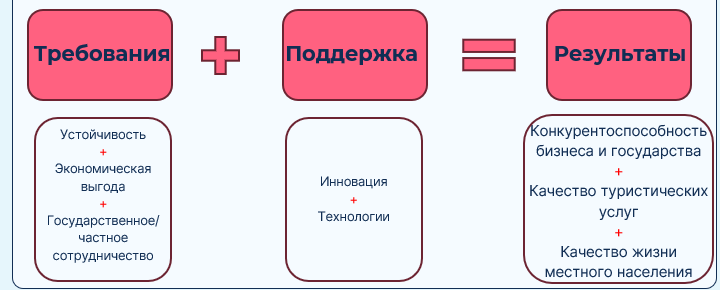 Частные компании
Влияние
Доход
Образовательные 
организации
Качество жизни
ПРИНЦИПЫ НАПРАВЛЕНИЙ SMART-ТУРИЗМА
Работать на развитие туристических впечатлений
Предоставлять более интеллектуальные платформы
 Собирать и распространять информацию в границах туристической территории, способствовать эффективному распределению туристических ресурсов
Способствовать объединению поставщиков в туристической отрасли на микро макроуровнях для того, чтобы обеспечить эффективное распределение бонусов от туристической деятельности по местному сообществу
Структура направления smart-туризма
ОСИ НАПРАВЛЕНИЯ SMART-ТУРИЗМА
Туристическое направление является направлением smart-туризма, если оно включает в себя следующие оси:
Творчество
Устойчивость
Координация и общее участи
Ответственность
 использование IT-инструментов и 
приложений
Спасибо за ваше внимание!